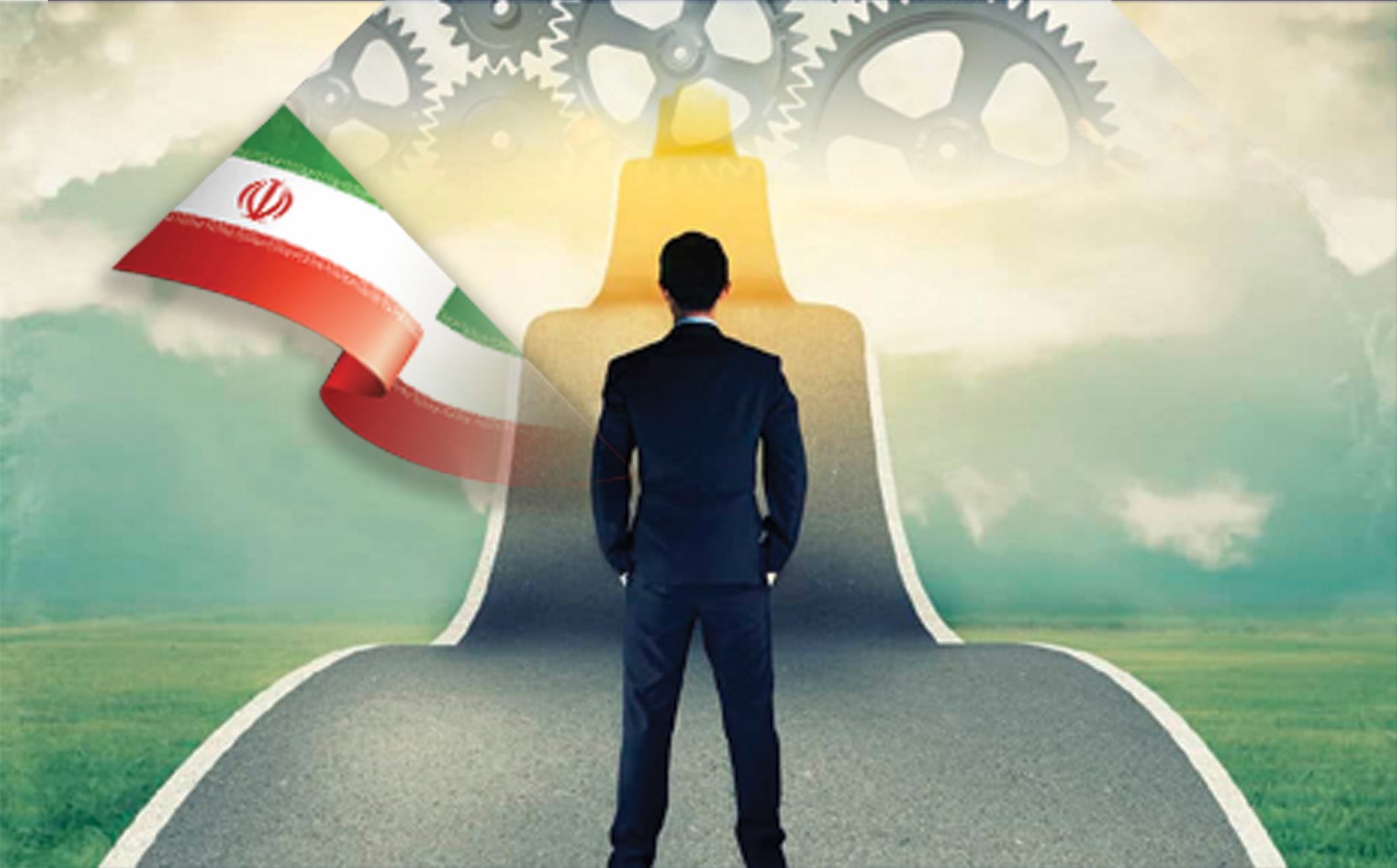 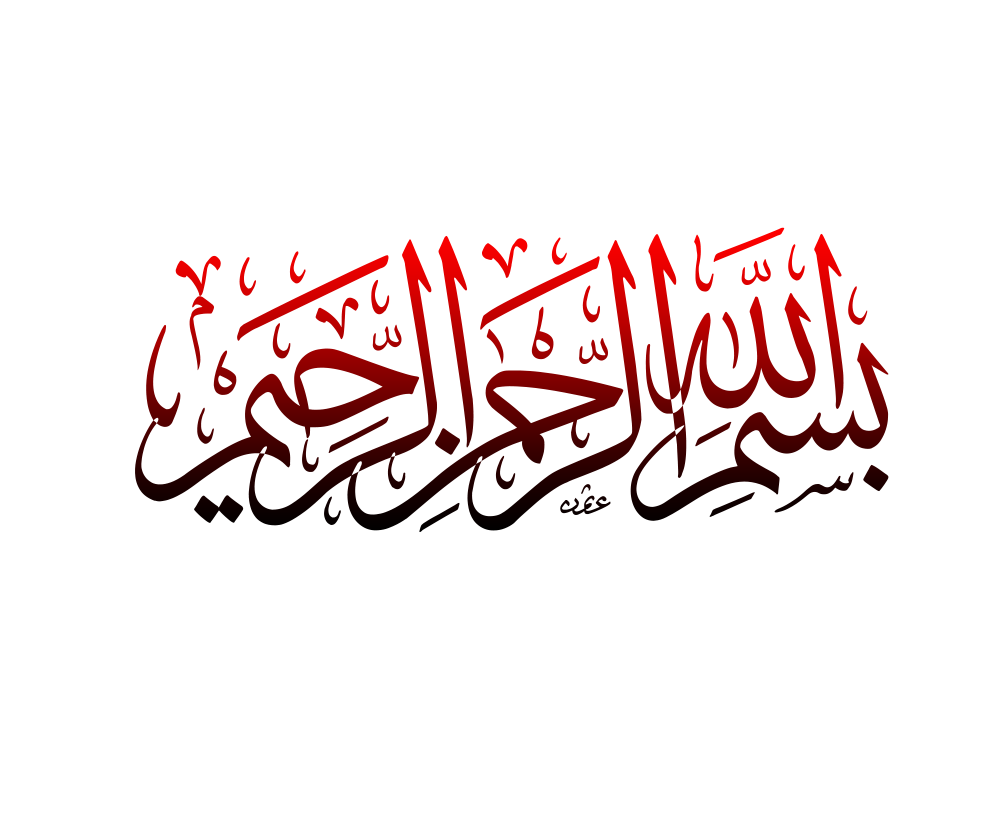 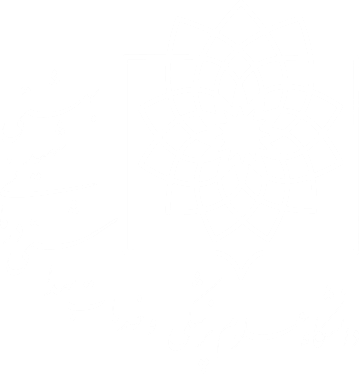 نظام مدیریت کیفیت جامع
در آموزش
حمید حمزه‌زاده

کاندیدای دکترای تخصصی (Ph.D.) آموزش پزشکی

عضو کارگروه دانشگاه علوم پزشکی شهید بهشتی
شنبه 31 تیر ماه 1402
ساعت 10 الی 12
1
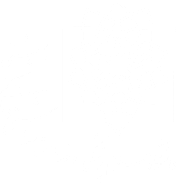 نظام مدیریت کیفیت جامع در آموزش
کارگروه کلان منطقه 10 (نظام مدیریت جامع کیفیت آموزش پزشکی)		31 تیرماه 1402
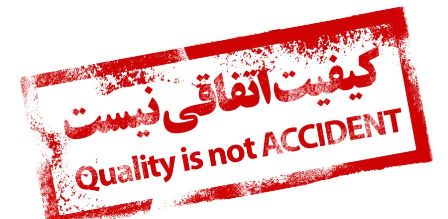 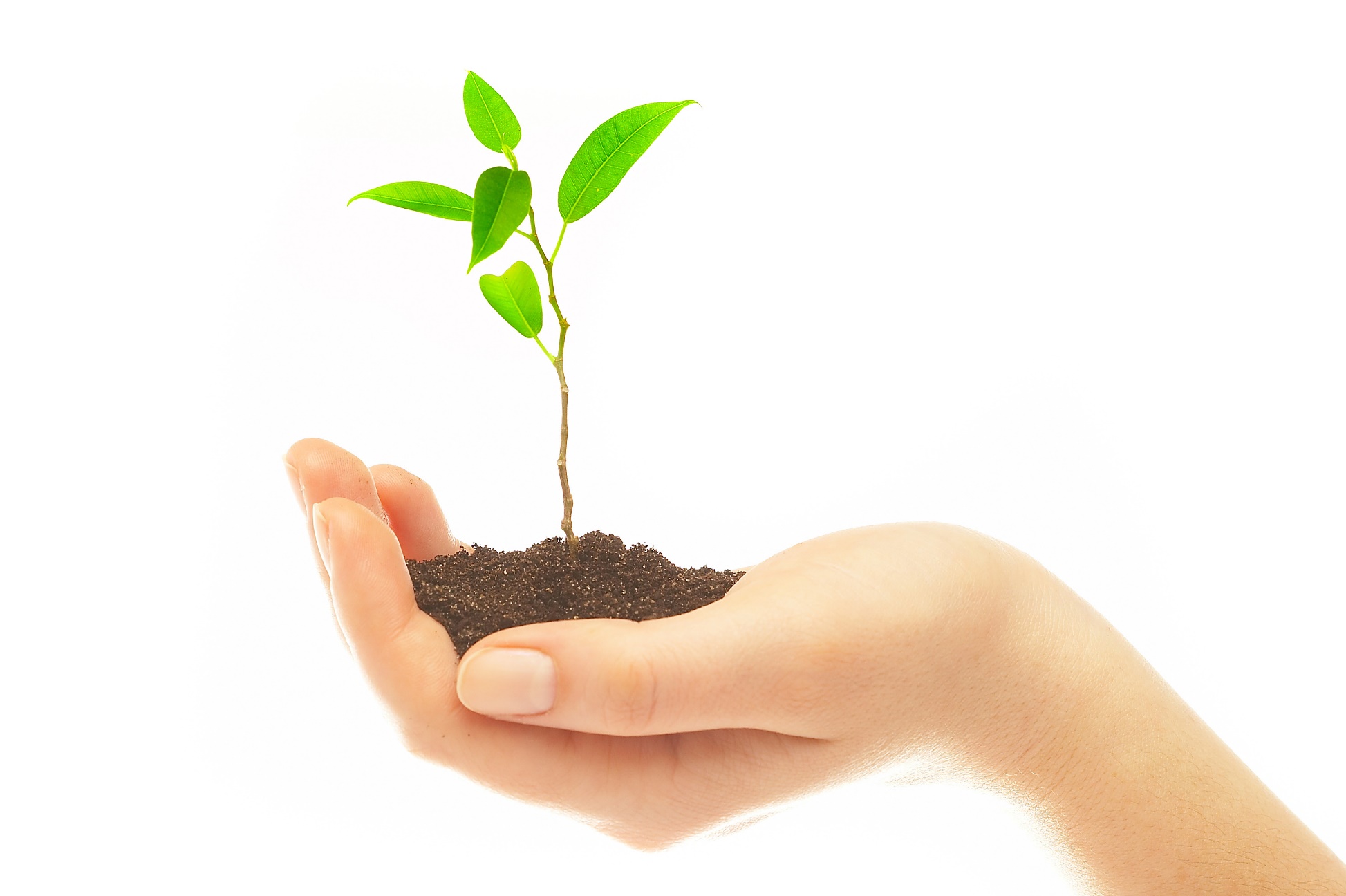 نیاز به برنامه ریزی، هماهنگی، مراقبت و مداومت دارد
2
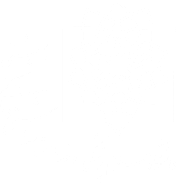 نظام مدیریت کیفیت جامع در آموزش
کارگروه کلان منطقه 10 (نظام مدیریت جامع کیفیت آموزش پزشکی)		31 تیرماه 1402
گفتار اول
کیفیت
(Quality)
3
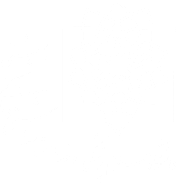 نظام مدیریت کیفیت جامع در آموزش
کارگروه کلان منطقه 10 (نظام مدیریت جامع کیفیت آموزش پزشکی)		31 تیرماه 1402
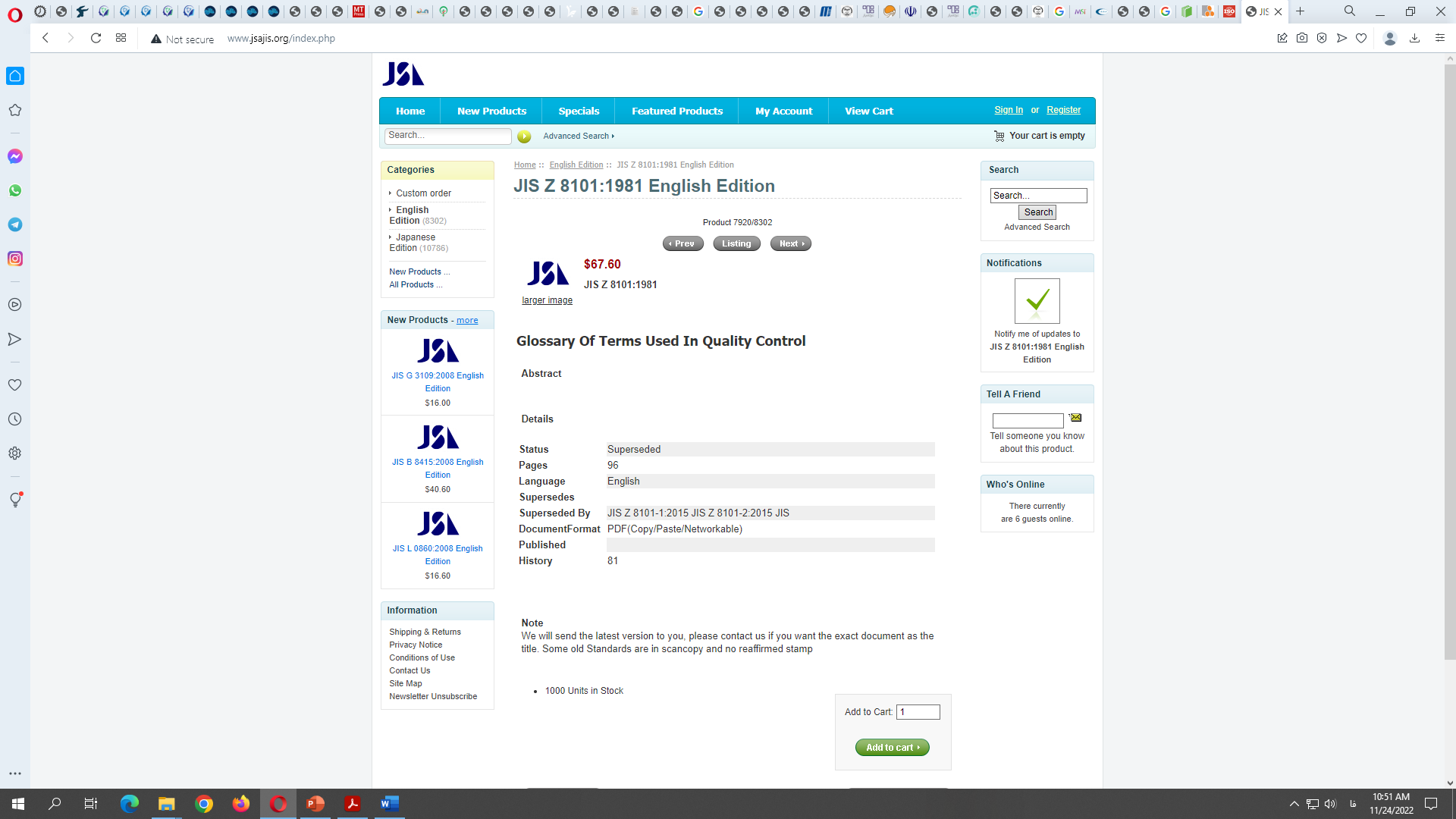 مجموعه مشخصه‌ها یا عملکردهایی که روشن می‌سازد تولید یا خدمت، کاربرد معین خود را دارد یا خیر
4
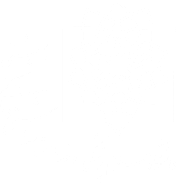 نظام مدیریت کیفیت جامع در آموزش
کارگروه کلان منطقه 10 (نظام مدیریت جامع کیفیت آموزش پزشکی)		31 تیرماه 1402
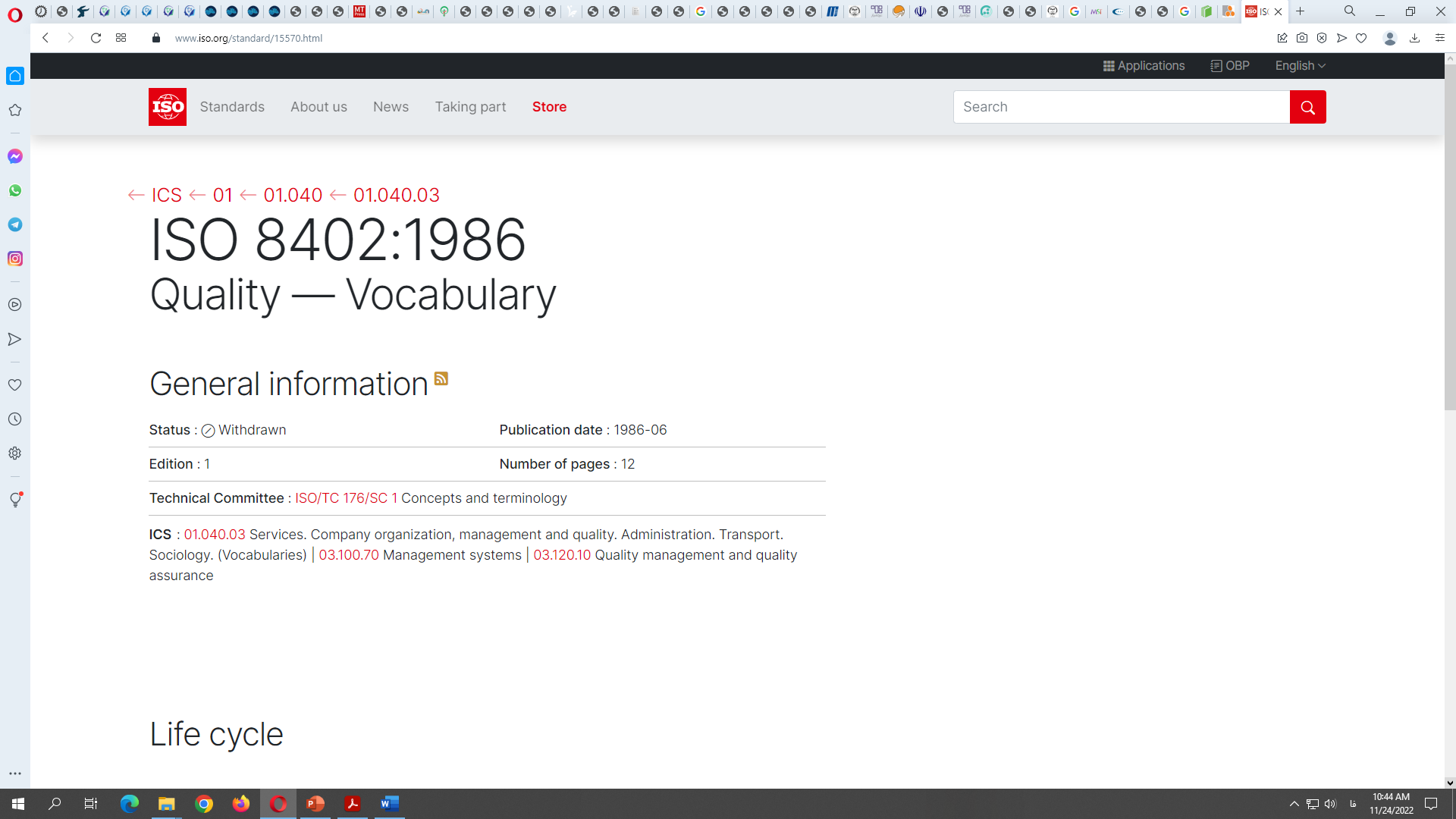 مجموع مختصات و مشخصه‌های یك تولید یا خدمت که قادر به برآورده کردن نیازهای از پیش‌تعیین‌شده است
5
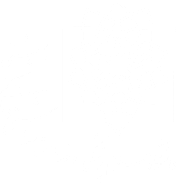 نظام مدیریت کیفیت جامع در آموزش
کارگروه کلان منطقه 10 (نظام مدیریت جامع کیفیت آموزش پزشکی)		31 تیرماه 1402
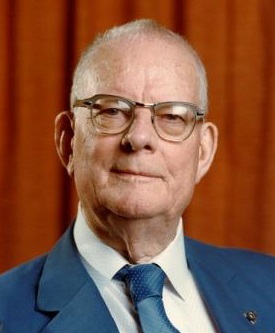 میزان یکنواختی و یکسانی کالا یا خدمت مربوط

كیفیت یعنی مشتری برگردد؛ اما محصول برنگردد
William Edwards Deming
(1900-1993)
6
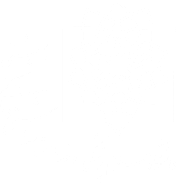 نظام مدیریت کیفیت جامع در آموزش
کارگروه کلان منطقه 10 (نظام مدیریت جامع کیفیت آموزش پزشکی)		31 تیرماه 1402
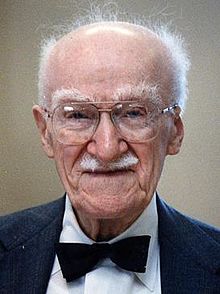 مطابقت کالا یا خدمت
با کاربرد آن
Joseph Moses Juran
(1926-2001)
7
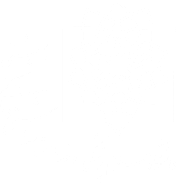 نظام مدیریت کیفیت جامع در آموزش
کارگروه کلان منطقه 10 (نظام مدیریت جامع کیفیت آموزش پزشکی)		31 تیرماه 1402
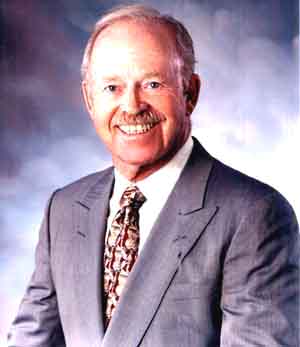 کار بی نقص و خرابی صفر

كیفیت یعنی مطابقت با مشخصات و نیازمندی‌ها
Philip Bayard Crosby
(1926-2001)
8
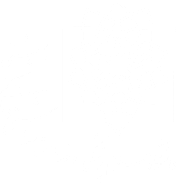 نظام مدیریت کیفیت جامع در آموزش
کارگروه کلان منطقه 10 (نظام مدیریت جامع کیفیت آموزش پزشکی)		31 تیرماه 1402
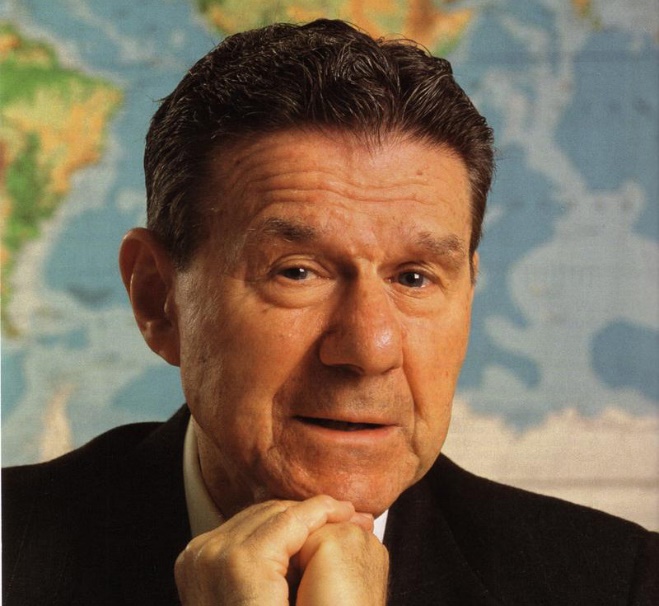 توانایی یک محصول در برآورده ساختن هدف مورد نظر که به‌حداقل هزینه ممکن تولید شده باشد
Armand Vallin Feigenbaum
(1920-2014)
9
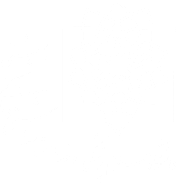 نظام مدیریت کیفیت جامع در آموزش
کارگروه کلان منطقه 10 (نظام مدیریت جامع کیفیت آموزش پزشکی)		31 تیرماه 1402
آنچه کیفیت کالا یا خدمت را تعیین می‌کند،
میزان انطباق آن با نیازها، استانداردها و انتظارات مشتری است
محصول‌محور / فرآیندمحور / مشتری‌محور / ارزش‌محور
10
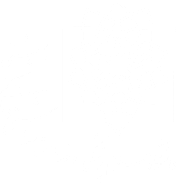 نظام مدیریت کیفیت جامع در آموزش
کارگروه کلان منطقه 10 (نظام مدیریت جامع کیفیت آموزش پزشکی)		31 تیرماه 1402
ابعاد کیفیت
11
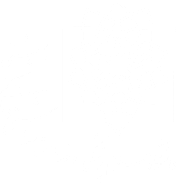 نظام مدیریت کیفیت جامع در آموزش
کارگروه کلان منطقه 10 (نظام مدیریت جامع کیفیت آموزش پزشکی)		31 تیرماه 1402
دوام
قیمت
همسازی
ایمنی
قابلیت اطمینان
ابعاد کیفیت
شهرت
شکل ظاهری
کارکرد
تحویل به موقع
خدمات پس از فروش
تأثیر اجتماعی
12
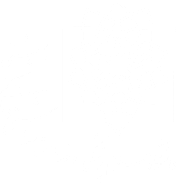 نظام مدیریت کیفیت جامع در آموزش
کارگروه کلان منطقه 10 (نظام مدیریت جامع کیفیت آموزش پزشکی)		31 تیرماه 1402
مفاهیم کیفیت
کنترل کیفیت (Quality Control) (QC)
دوایر کنترل کیفیت (Quality Control Cycles) (QCC)
کنترل کیفیت آماری (Statistical Process Control) (SQC)
تضمین کیفیت (Quality Assurance) (QA)
سیستم‌های مدیریت کیفیت (Quality Management Systems) (QMS)
مدیریت کیفیت جامع (Total Quality Management) (TQM)
تعالی (Excellence)
13
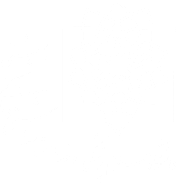 نظام مدیریت کیفیت جامع در آموزش
کارگروه کلان منطقه 10 (نظام مدیریت جامع کیفیت آموزش پزشکی)		31 تیرماه 1402
Excellence (تعالی)
Total Quality Management (TQM) (مدیریت کیفیت جامع)
Integration QMS (بکپارچگی سیستم های کیفیت)
Quality Management (QM) (مدیریت کیفیت)
QUALITY
Quality System (QS) (سیستم های کیفیت)
Quality Assurance (QA) (تضمین کیفیت)
Quality Control (QC) (کنترل کیفیت)
Testing (آزمون نمونه برداری)
Inspection (بازرسی)
14
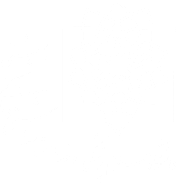 نظام مدیریت کیفیت جامع در آموزش
کارگروه کلان منطقه 10 (نظام مدیریت جامع کیفیت آموزش پزشکی)		31 تیرماه 1402
گفتار دوم
کیفیت در آموزش
(Quality in Education)
15
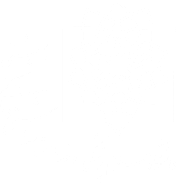 نظام مدیریت کیفیت جامع در آموزش
کارگروه کلان منطقه 10 (نظام مدیریت جامع کیفیت آموزش پزشکی)		31 تیرماه 1402
نظام آموزشی
دروندادها
فرآیندها
بروندادها
پیامدها
خط مشی ها
استانداردها
حمایت مدیریت
تشکیلات و ساختار
فراگیر
مدرس (هیأت علمی)
برنامه درسی
منابع تکنولوژیک
منابع مالی
تسهیلات فیزیکی
هدف گذاری
نیازسنجی
برنامه ریزی
اجرا
ارزیابی
معدل فراگیر
رضایت فراگیر
میزان یادگیری فراگیر
سود کمی عملکرد فراگیر
سود کیفی عملکرد فراگیر
پژوهش
خدمات تخصصی
اشتغال
رضایت شغلی
ادامه تحصیل
تقویت ارزش های اجتماعی
تقویت ارزش های اقتصادی
تقویت ارزش های فرهنگی
16
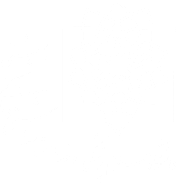 نظام مدیریت کیفیت جامع در آموزش
کارگروه کلان منطقه 10 (نظام مدیریت جامع کیفیت آموزش پزشکی)		31 تیرماه 1402
کیفیت بر اساس درونداد
دروندادها
میزان تطابق دروندادها با استانداردهای از قبل تعیین شده

ارزیابی فراگیر
تعیین چرایی و ضرورت آموزش و پیش نیازها

ارزیابی مدرس
ارزیابی عملکرد استاد از طریق داده ها و قضاوت

ارزیابی برنامه درسی
تطابق اهداف برنامه درسی با برآورده شدن نیازهای فراگیر
مطلوبیت محتوای برنامه درسی در تحقق اهداف آموزشی
تسهیل تحقق اهداف اموزشی با راهبردهای یاددهی ـ یادگیری و ...
خط مشی ها
استانداردها
حمایت مدیریت
تشکیلات و ساختار
فراگیر
مدرس (هیأت علمی)
برنامه درسی
منابع تکنولوژیک
منابع مالی
تسهیلات فیزیکی
17
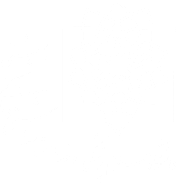 نظام مدیریت کیفیت جامع در آموزش
کارگروه کلان منطقه 10 (نظام مدیریت جامع کیفیت آموزش پزشکی)		31 تیرماه 1402
کیفیت بر اساس فرآیند
فرآیندها
میزان رضایت بخشی فرآیندها


ارزیابی فرایند یاددهی ـ یادگیری

ارزیابی فرایند نیازسنجی

ارزیابی فرایند برنامه ریزی، اجرا و پشتیبانی

ارزیابی فرایند ارزشیابی
هدف گذاری
نیازسنجی
برنامه ریزی
اجرا و پشتیبانی
ارزشیابی
18
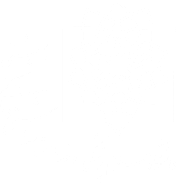 نظام مدیریت کیفیت جامع در آموزش
کارگروه کلان منطقه 10 (نظام مدیریت جامع کیفیت آموزش پزشکی)		31 تیرماه 1402
کیفیت بر اساس برونداد
بروندادها
پیامدها
میزان رضایت بخشی نتایج آموزشی با اهداف یا استانداردهای از قبل تدوین شده
معدل فراگیر
رضایت فراگیر
میزان یادگیری فراگیر
سود کمی عملکرد فراگیر
سود کیفی عملکرد فراگیر
پژوهش
خدمات تخصصی
اشتغال
رضایت شغلی
ادامه تحصیل
تقویت ارزش های اجتماعی
تقویت ارزش های اقتصادی
تقویت ارزش های فرهنگی
19
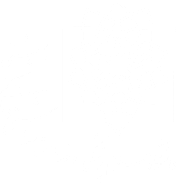 نظام مدیریت کیفیت جامع در آموزش
کارگروه کلان منطقه 10 (نظام مدیریت جامع کیفیت آموزش پزشکی)		31 تیرماه 1402
گفتار سوم
مدیریت کیفیت جامع
(Total Quality Management) (TQM)
20
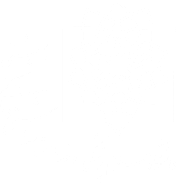 نظام مدیریت کیفیت جامع در آموزش
کارگروه کلان منطقه 10 (نظام مدیریت جامع کیفیت آموزش پزشکی)		31 تیرماه 1402
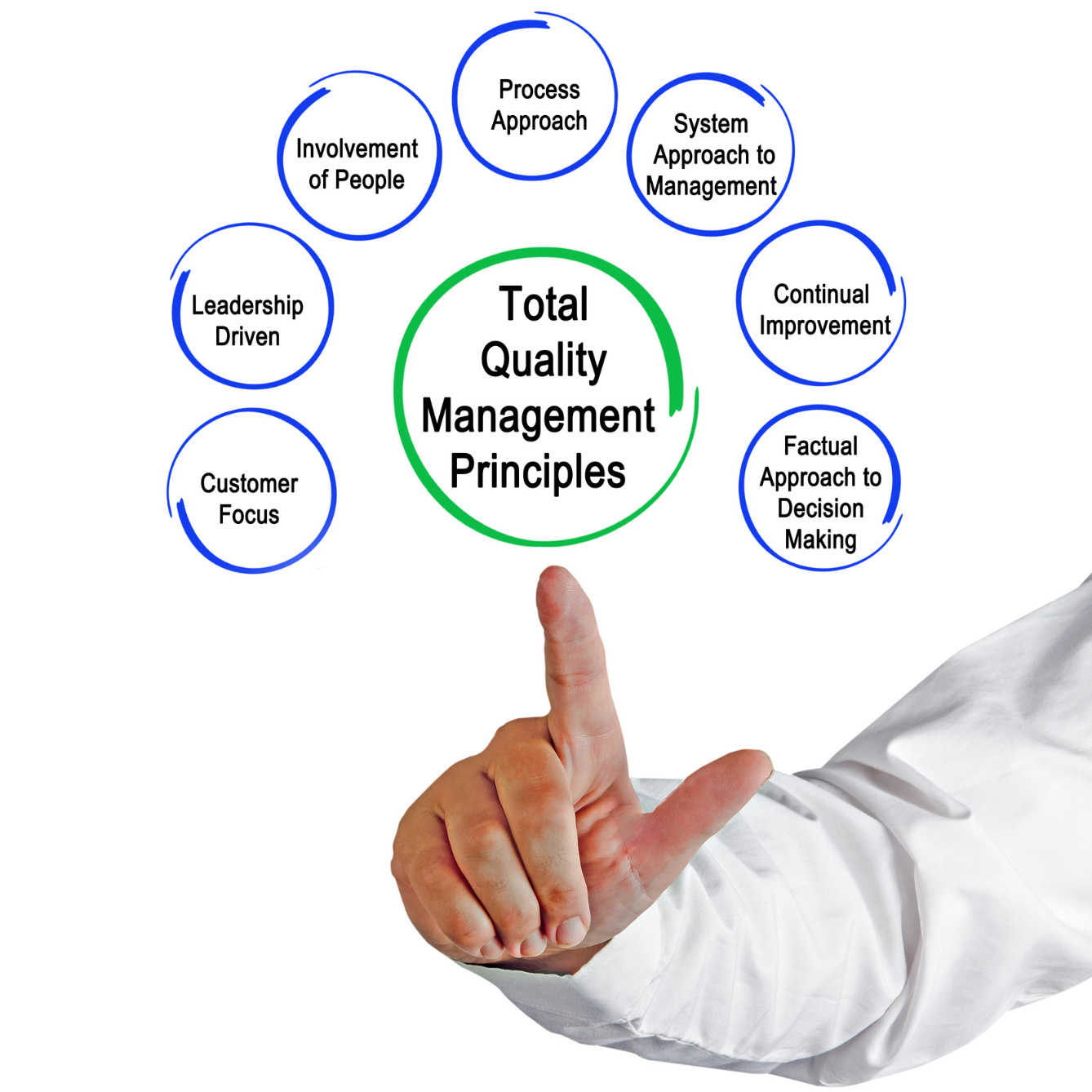 نگرشی که بر مبنای آن مدیریت سازمان با مشارکت تمامی کارکنان، مشتریان و تأمین‌کنندگان به بهبود مستمر کیفیت که منجر به جلب رضایت مشتری می‌شود، می‌پردازد
21
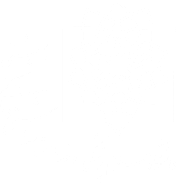 نظام مدیریت کیفیت جامع در آموزش
کارگروه کلان منطقه 10 (نظام مدیریت جامع کیفیت آموزش پزشکی)		31 تیرماه 1402
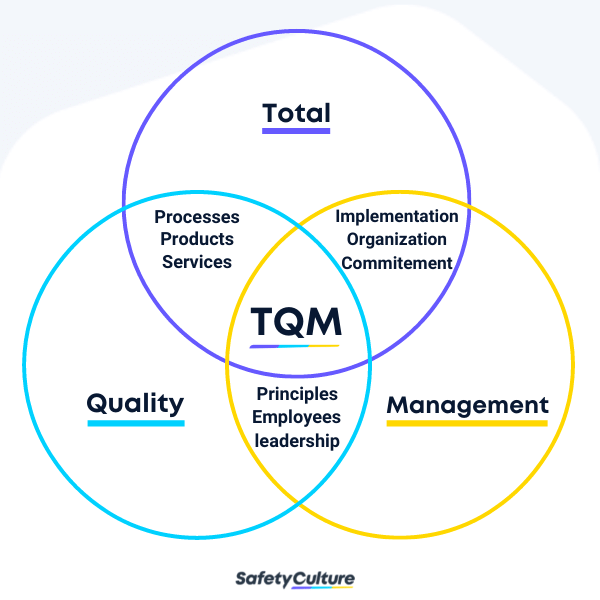 مدیریت
مدیران ارشد به طور کامل پایبند به اجرا هستند

کیفیت
برآورد نمودن خواسته های مشتریان

جامع
هر کس که با سازمان در ارتباط است، در فرآیند بهبود مستمر درگیر می شود
22
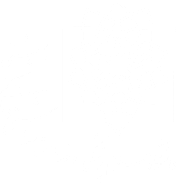 نظام مدیریت کیفیت جامع در آموزش
کارگروه کلان منطقه 10 (نظام مدیریت جامع کیفیت آموزش پزشکی)		31 تیرماه 1402
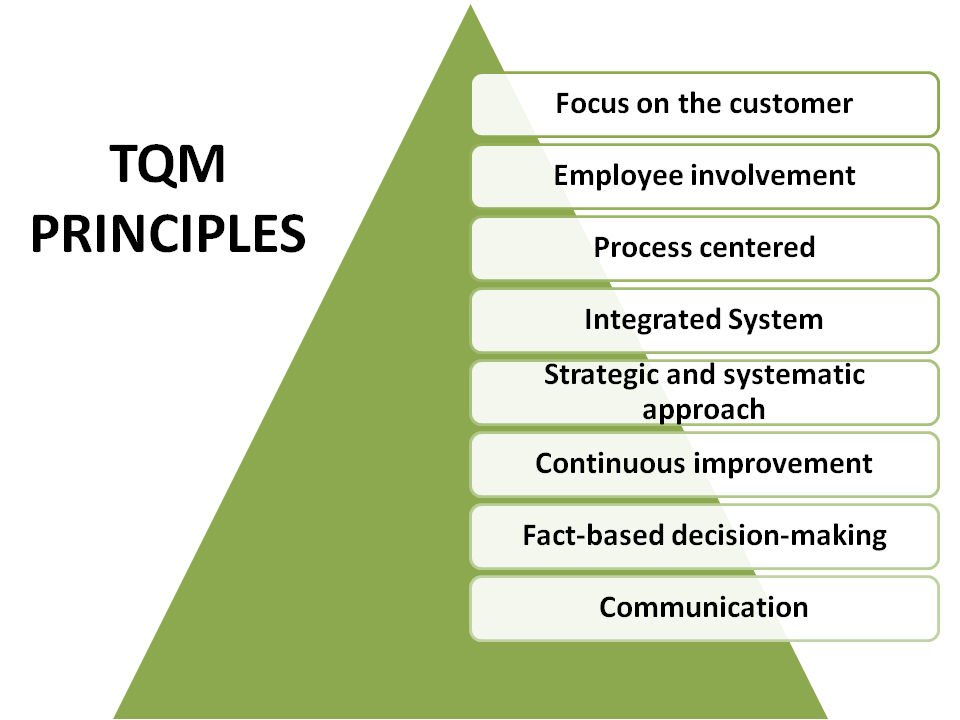 اصول مدیریت کیفیت فراگیر (جامع)
1. تمرکز روز مشتری
2. مشارکت کارکنان
3. فرآیندمحور (تمرکز بر عملیات و نتایج)
4. سیستم یکپارچه
5. درگیری و مشارکت مستمر
6. تصمیم گیری مبتنی بر اطلاعات واقعی
7. ارتباطات
8. بازخورد
9. پیشگیری به جای بازرسی
23
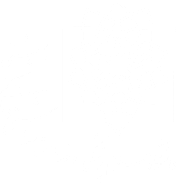 نظام مدیریت کیفیت جامع در آموزش
کارگروه کلان منطقه 10 (نظام مدیریت جامع کیفیت آموزش پزشکی)		31 تیرماه 1402
گفتار چهارم
معرفی استانداردهای
مدیریت کیفیت آموزش
24
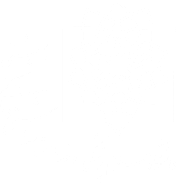 نظام مدیریت کیفیت جامع در آموزش
کارگروه کلان منطقه 10 (نظام مدیریت جامع کیفیت آموزش پزشکی)		31 تیرماه 1402
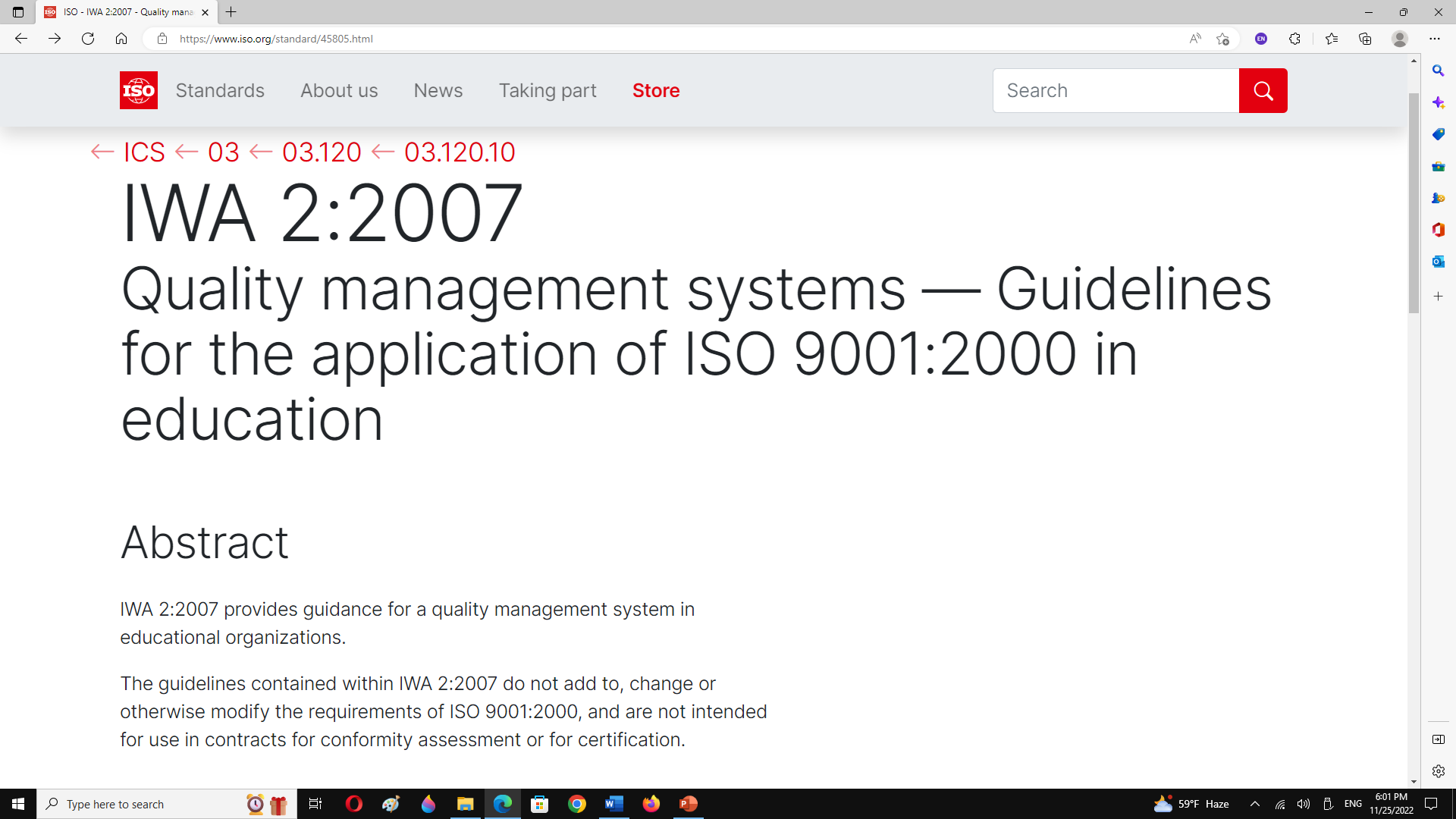 این استاندارد در کلیه سازمان‌های ارائه‌دهنده خدمات آموزشی و کلیه سطوح شامل شرکت‌ها و مؤسسات آموزشی، مراکز آموزش عالی، دانشگاه‌ها و سایر مراکز ارائه‌دهنده خدمات آموزشی کاربرد دارد.
25
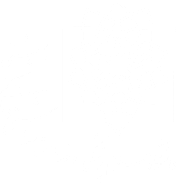 نظام مدیریت کیفیت جامع در آموزش
کارگروه کلان منطقه 10 (نظام مدیریت جامع کیفیت آموزش پزشکی)		31 تیرماه 1402
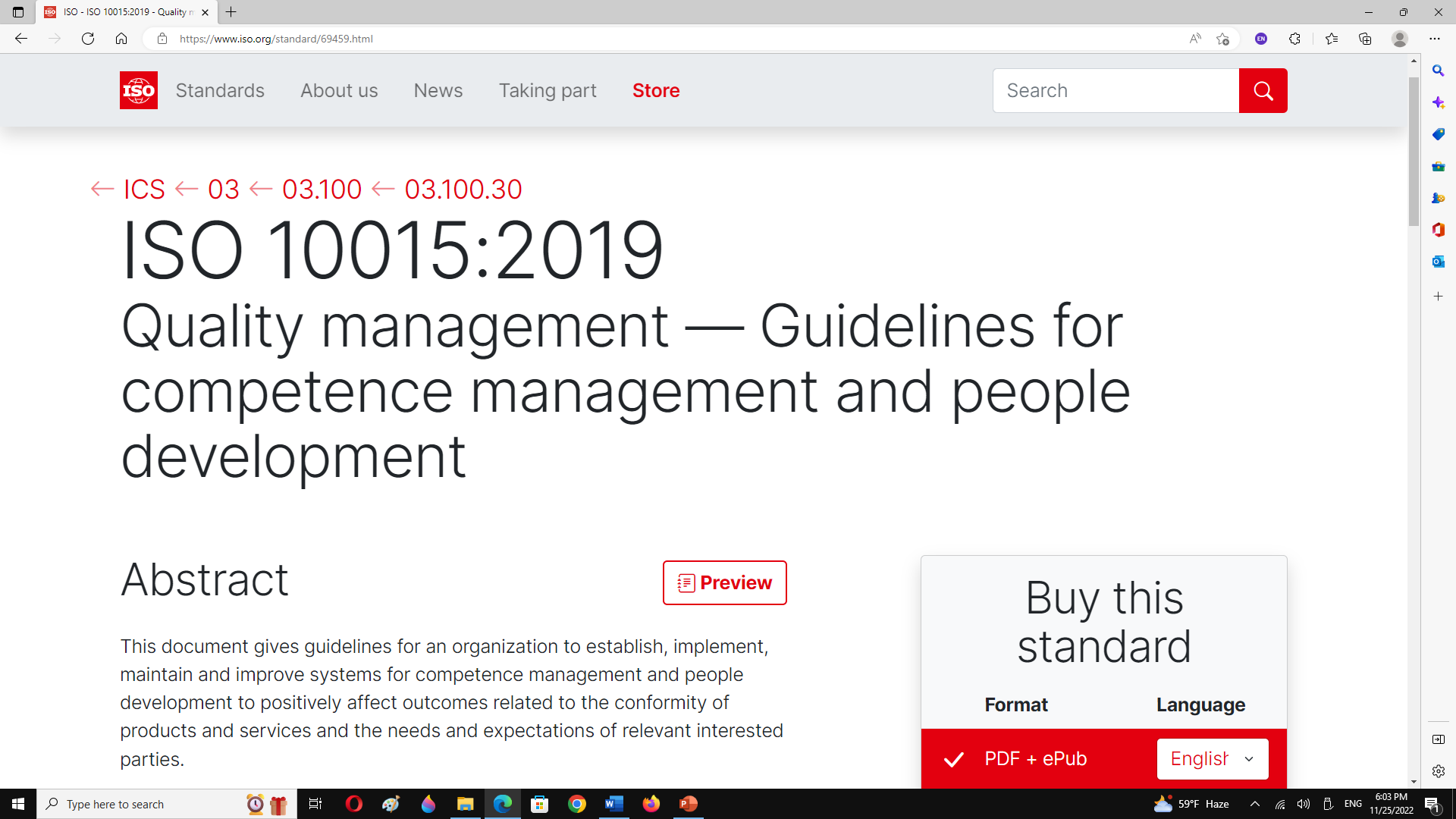 تمامی سازمان‌ها و شرکت‌هایی که اقدام به ارائه خدمات و تولیدات به مشتریان می‌نمایند، می‌توانند با بهره‌گیری از این استاندارد ضمن نیازسنجی اقدام به آموزش پرسنل خود نموده و سپس با استفاده از راهنمایی‌های کامل و جامع این استاندارد، اقدام به اندازه‌گیری میزان اثربخشی فرایندهای آموزشی سازمان نمایند.
26
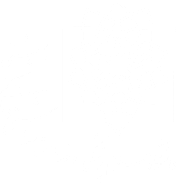 نظام مدیریت کیفیت جامع در آموزش
کارگروه کلان منطقه 10 (نظام مدیریت جامع کیفیت آموزش پزشکی)		31 تیرماه 1402
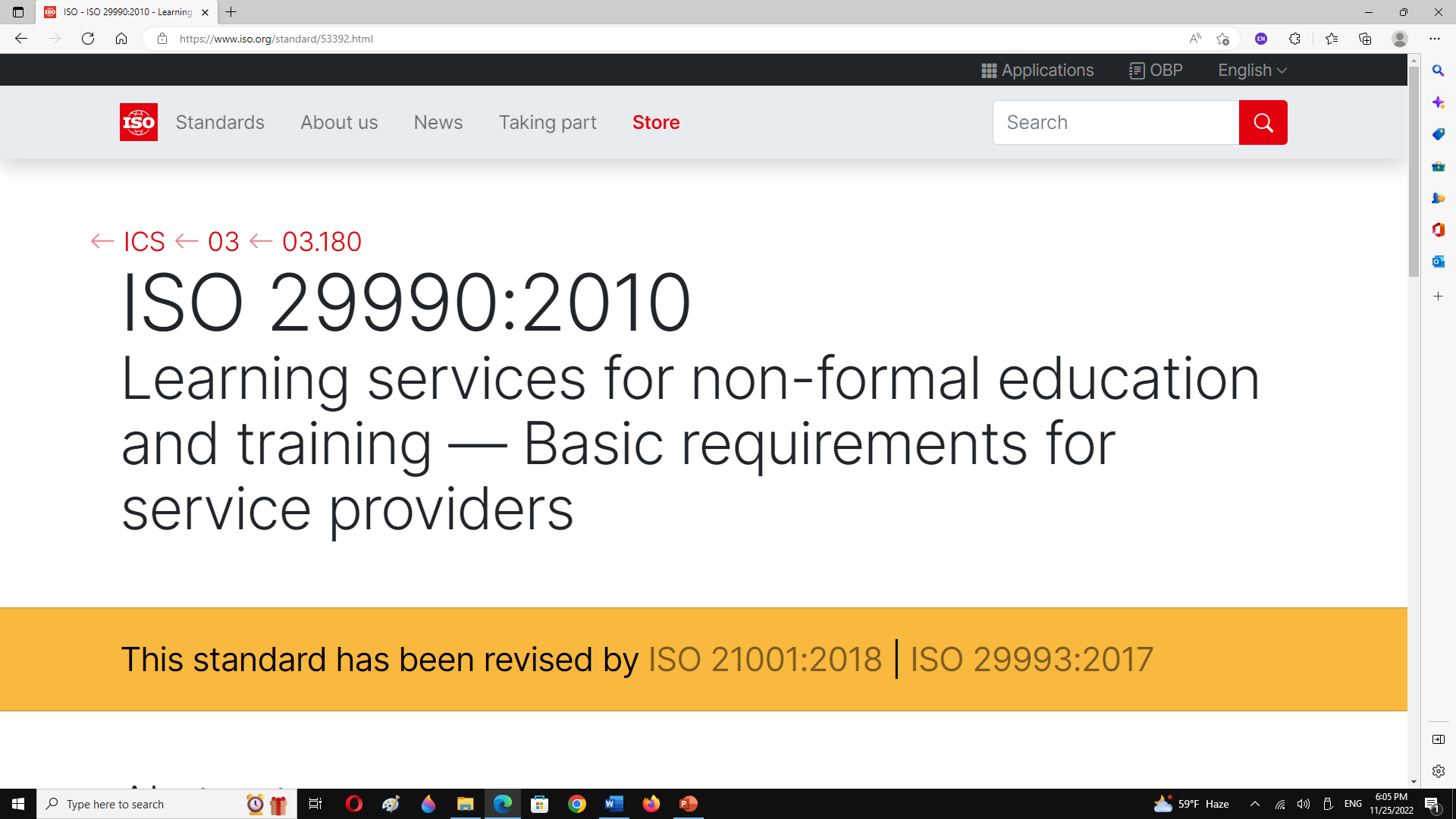 این استاندارد مربوط به مؤسسات آموزشی غیررسمی مانند موسسات زبان خارجی، آموزشگاه‌های IT، سایر موسسات آموزشی و آموزشگاه‌های مهارتی، کالج‌های خصوصی، هنرهای رزمی و ... است.
27
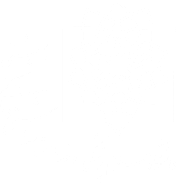 نظام مدیریت کیفیت جامع در آموزش
کارگروه کلان منطقه 10 (نظام مدیریت جامع کیفیت آموزش پزشکی)		31 تیرماه 1402
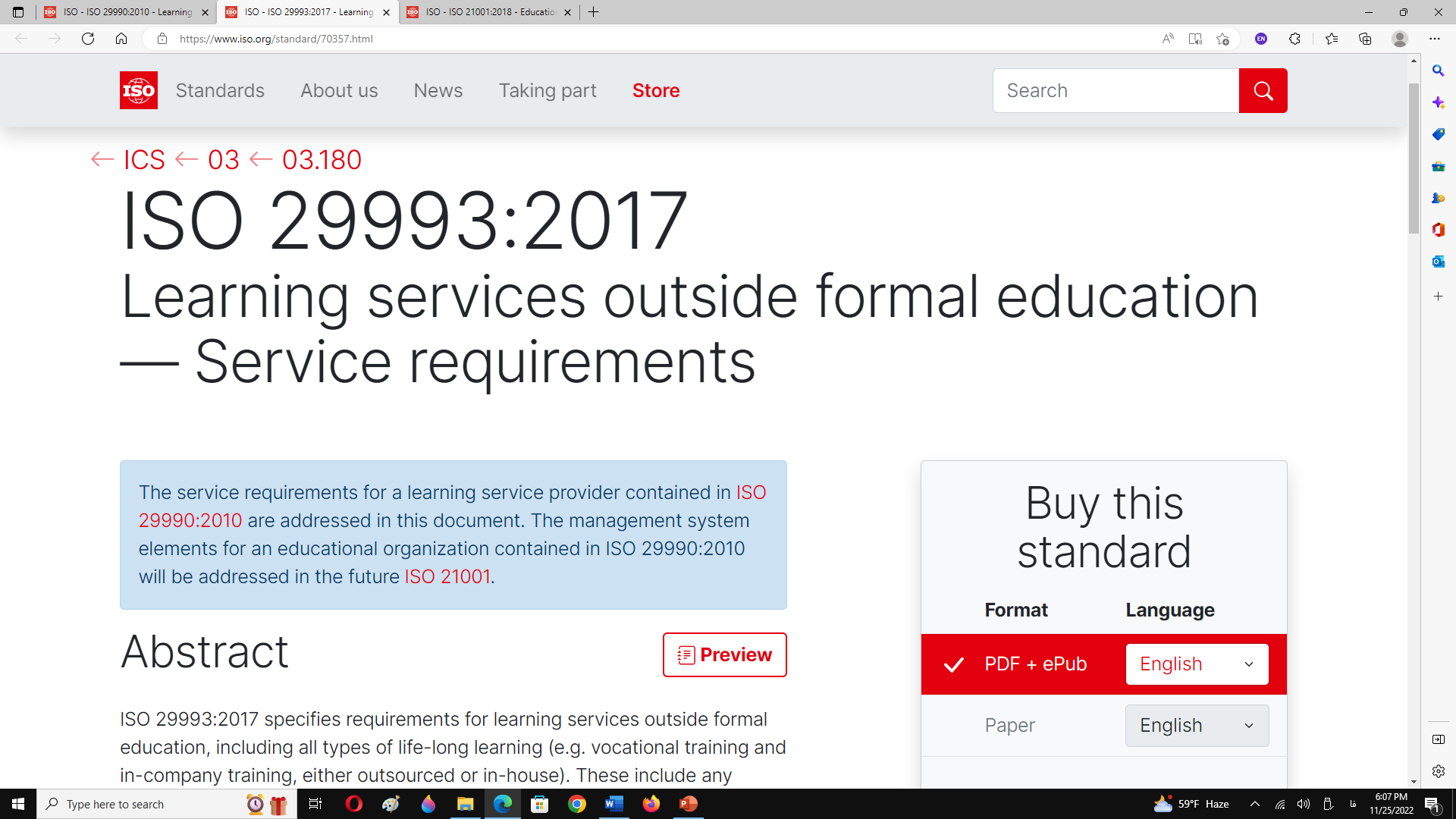 هدف این استاندارد مدارس، کالج‌ها و دانشگاه‌هایی که خدمات یادگیری را به‌عنوان بخشی از یک سیستم آموزشی رسمی ارائه می‌کنند، نیست و فقط می‌تواند به‌عنوان ابزاری برای تأمل و خودارزیابی برای آنها مفید باشد. این سند چارچوب کلی مرجع برای خدمات آموزشی با کیفیت خارج از آموزش رسمی ارائه می‌کند.
28
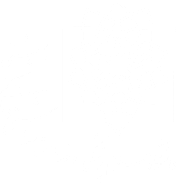 نظام مدیریت کیفیت جامع در آموزش
کارگروه کلان منطقه 10 (نظام مدیریت جامع کیفیت آموزش پزشکی)		31 تیرماه 1402
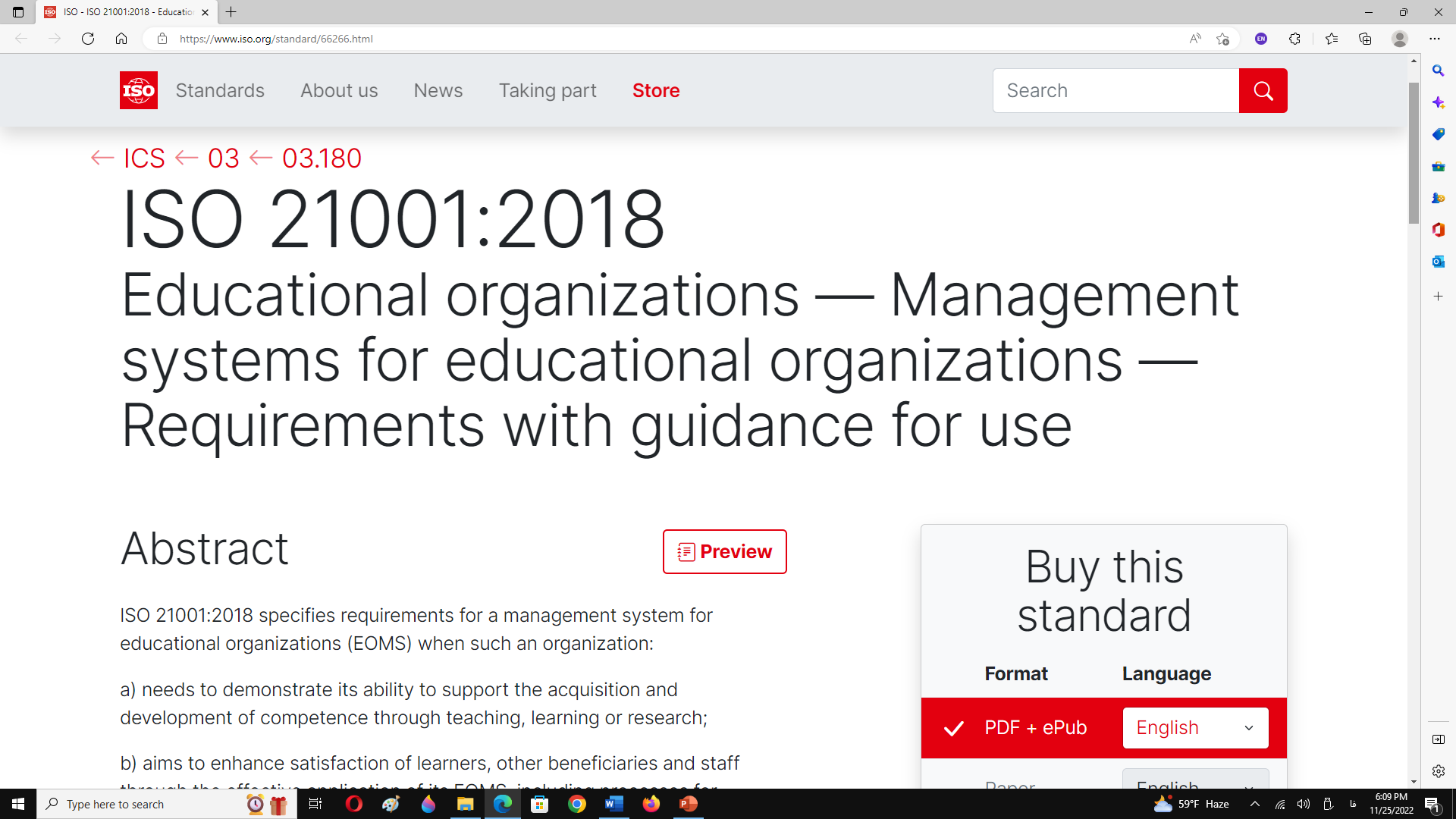 امروزه سازمان‌های آموزشی در راستای بهبود مستمر در ارائه خدمات، نیاز مبرم به شناسایی سطح پاسخگویی خود به الزامات فراگیران و سایر مشتریان دارند. این استاندارد بر تعامل بین سازمان آموزشی، فراگیران و سایر مشتریان متمرکز است. در این راستا، ارتباط سنتی مشتری ـ تأمین‌کننده در سازمان‌های آموزشی به همکاری مشارکتی میان این سازمان‌ها و فراگیران تبدیل شده است. صنعت آموزش با بسیاری از صنایع متفاوت است چرا که فرآیند آموزشی موفق، ممکن است احتمال موفقیت فراگیران را افزایش دهد اما چنین نتیجه‌ای را تضمین نمی‌کند. این استاندارد راهنمایی برای ارائه خدمات با کیفیت بالا در فضای پرچالش جدید مختص سازمان‌های آموزشی می‌باشد.
29
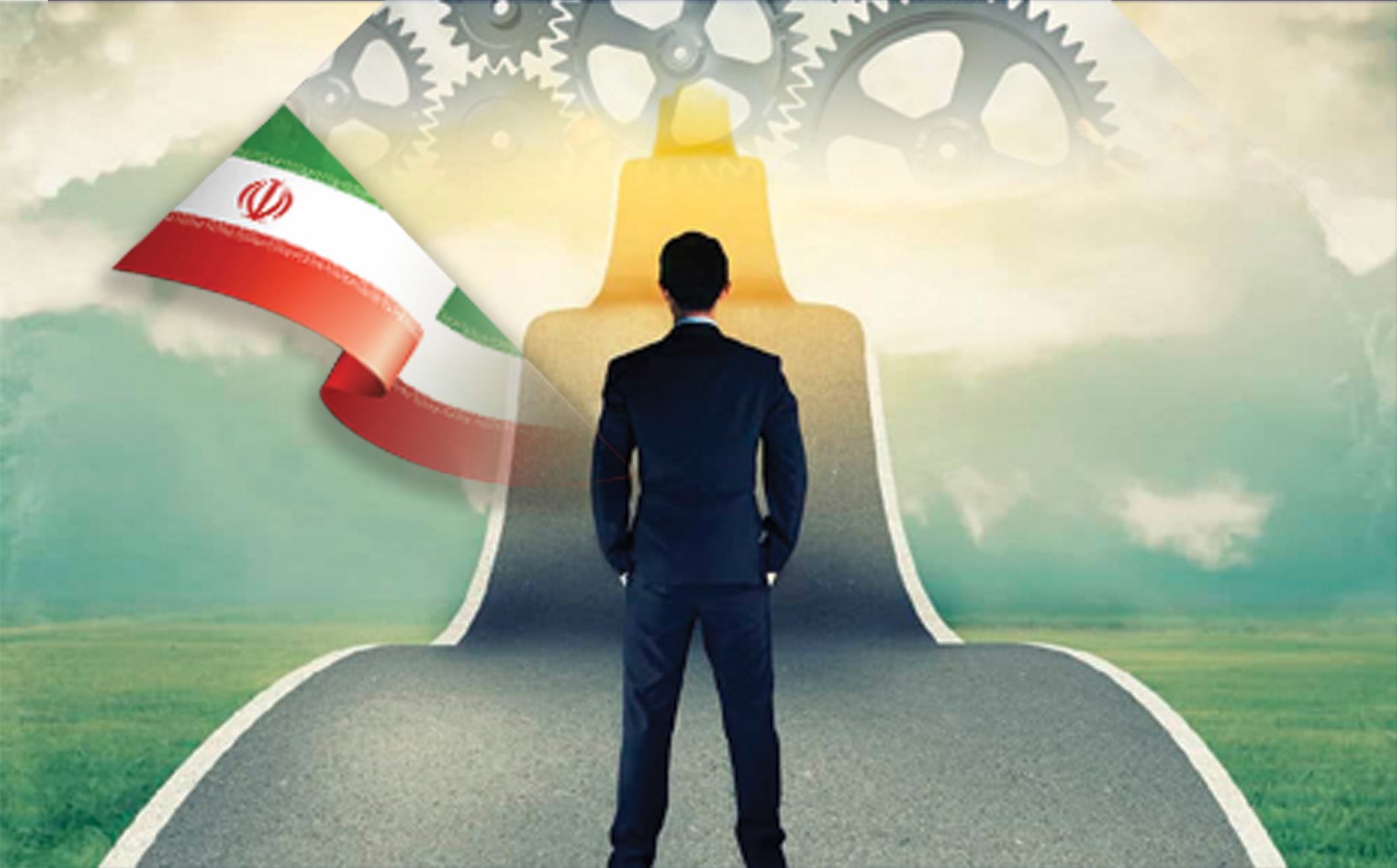 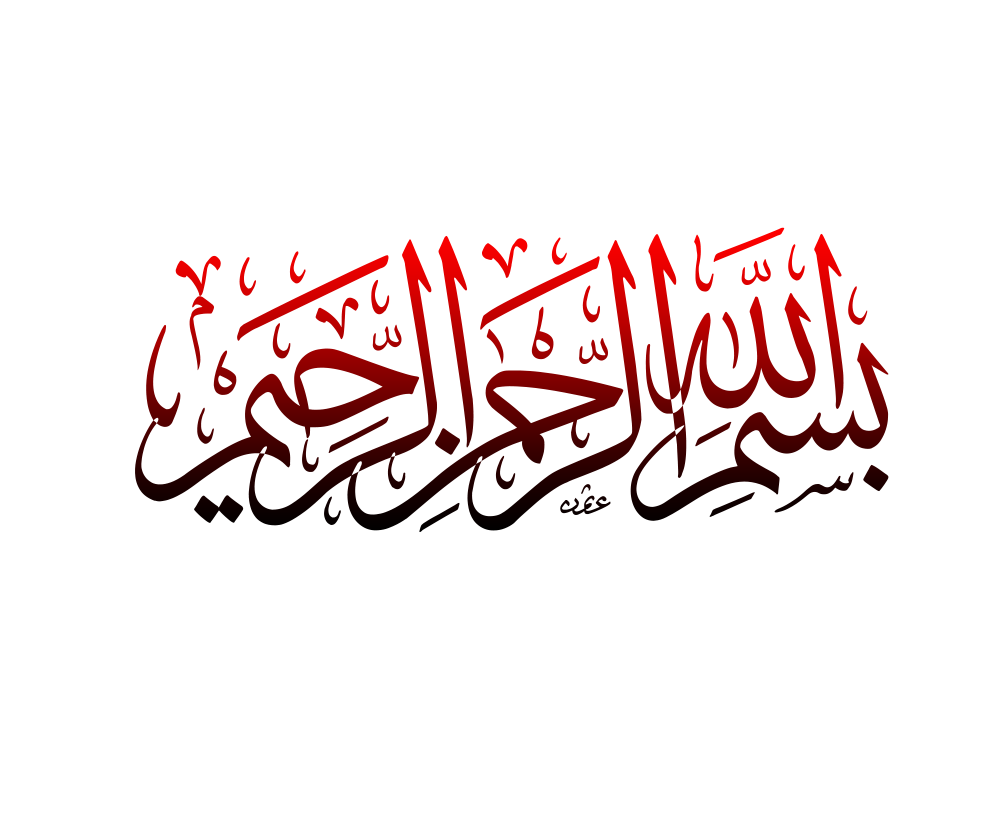 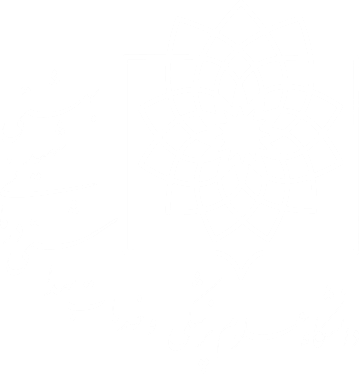 نظام مدیریت کیفیت جامع
در آموزش
حمید حمزه‌زاده

کاندیدای دکترای تخصصی (Ph.D.) آموزش پزشکی

عضو کارگروه دانشگاه علوم پزشکی شهید بهشتی
شنبه 31 تیر ماه 1402
ساعت 10 الی 12
30